New Scottish Principles for Partnership
Scottish Government’s vision remains that through embedding the UN Global Goals, Scotland will contribute to sustainable development and the fight against poverty, injustice and inequality internationally.
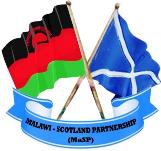 advocacy by and in support of the global south
Amplify global-south voices
Country Led  Partnership
Innovation Adapting and Sustainability
Inclusion and Diversity
Accountable, Transparent and Safe
Embrace Technology
Equality
Collaboration and partnerships
.
reducing inequalities is central to how we work.
restructure our current funding streams to focus on sustainable economic recovery and institutional resilience within the key priority areas highlighted by our partner-countries, together with a new Equalities programe.
Taking account of the constitutional and financial arrangement within which we currently operate and addressing the ongoing concern that we are trying to do too much given the available resources.
Focusing Offer
Build Back Fairer and Stronger
Global South Programme
Build Back Fairer and Stronger
.
Updating our Funding Criteria
At this initial stage
There will also be four key cross-cutting changes implemented as a result. Of the review
we will establish a panel of ‘experts by experience’ who principally work and reside in the global south along with representatives of our partner countries’ diaspora who reside here in Scotland.

will be overseen on the part of the Scottish Government at Ministerial level and will help us ensure that global south voices continue to be heard beyond this Review, at the highest level
we will adjust our funding criteria to enable more partner-country based organizations to apply direct for funding, by removing the current requirement that Scottish Government international development funding only ever be accessed via a Scotland based organization.
Proposed Enablers for Effective Application of the Principles 
(Malawi Context)
Engagement Strategy
Identify key areas  for interventions
Key partners
Baseline
Develop Capacity
Strategy 

-Project Management
-Proposal development
- Resource Mobilization steps
Strengthen Systems of members
Procurement
Financial Reporting
Safeguard Policies
Disseminating Vision 2063 to members
-Information, Education and Communication Strategy
-Simplify Vision 2063 for members
Establish bench marks  or priorities in technology  and other areas  

 identify areas for interventions in different sectors
1
2
3
4
5
S8. Accountable, Transparent and Safe:
Strengthens Women Organizations
WO
Strengthens women Organizations to respond to call for proposals that  are targeting them

Grant management process that are tailor made for women organizations
Sustainability Strategy
Sustainability plans or set of actions that outlines entry point and exit.
1
Scottish Government Principles
Partner-country led development
we recognise that countries prioritise their own needs and lead their own development, therefore we fund work that is aligned with national / local plans and other in-country development partners. In supporting partner-country’s needs we make sure we are the best ‘match’
T
Other Opportunities
           Pritioze  areas for specific period
         Assist Malawi communities in dealing with emergencies 
      COVID, Climate Change e.t.c
Our understanding
Supports work or projects that are aligned to Country set priorities
Opportunities
Malawi’ Priority
Opportunities
.
National Planning Commission to lead 
Dissemination workshops of the priorities areas to all
     MaSP members
.
Malawi vision 2063: An inclusively Wealthy and self reliant Nation
Simplify the vision 2063 in easy to read manner for MaSP members (Develop Information, Education &   Communication Strategy)
Equality
2
we recognize the enduring and intersectional inequalities that exist and we ensure reducing inequalities is central to how we work. We oppose racism in all its forms and aspire to be anti-racist in our work. We prioritize the rights of women and girls, their advancement and equality.
Opportunities
Lead Organizations
Opportunities
Our Understanding
Malawi Human Rights Commission and Human Rights Resource Centre to civic educate members on key Human rights issues.

                
               Develop Capacity building strategy in    
                 human rights issues for facilitate the    development of Human rights sensitive interventions
Everyone is equals.
E
Q
U
L
Information, Education & Communication materials
3
Amplify global – south voices
We encourage advocacy by and in support of the global south including the poorest and those living in vulnerable situations.
Opportunities
Development Advocacy Strategy
Identification
Opportunities
Capacity Building of members
a Basis for advocacy issues for members
Priotize areas for advocacy
Development of advocacy strategy Framework
4
Inclusion and Diversity:
we question whose expertise we value, who we listen to and who holds the levers of power. We support new and innovative ways to break down barriers, to harness a diverse range of new voices and new ideas to drive change .
Available expertise
Barriers to development.
1
2
Pool of expertise
.Specify
1
2
Promotions only work
as well as the marketing.
Promotions only work
as well as the marketing.
1
2
Analyze
Develop
Identify
Present
Promotions only work
as well as the marketing.
Promotions only work
as well as the marketing.
1
2
.
Collaboration and partnerships:
5
we build partnerships with a shared ethos and vision that benefit from expertise across partner countries to foster joint learning and co-create solutions to further our commitment in our 2016 International Development Strategy to the “Beyond Aid agenda
Develop Engagement Strategy
Identify key partners for collaboration
.
Priotize areas for collaboration
6
Innovative, adapting and sustainable:
A
W
i
T
S
Embrace Technology:
7
we support innovation to progress human health, wellbeing and environmental sustainability, such as improved access to digital services and using technology to reduce the need to travel, while acknowledging that technology can be a barrier to participation for some people in the global south
Technology
Innovation
Skill Sets
Priotize Sectors to target

Work with Technology Hubs
Set priorities to target
Work with Innovation Hubs
Identify Skills /innovation
Scale up innovations that benefit masses
E
T
8
Transparency and Accountability
Scottish Government and our delivery partners are transparent and accountable to local communities and the general public in our partner countries and in Scotland; we ensure, that all of our work has appropriate safeguarding policies and practices in place.
Grant Management  Guidelines
Systems
MaSP to populize Sottish Gov. Grant management guidelines to its members
Procurement  policies, Asset disposal, Financial Management  and Accounting systems, Safeguarding Policies
T
A